rozpoznám přímou úměrnost od nepřímé
sestrojím graf přímé i nepřímé úměrnosti
řeším úlohy s přímou a nepřímou úměrností
rozpoznám shodné trojúhelníky s využitím vět o shodnosti trojúhelníků
vyjmenuji, jaké jsou věty o shodnosti trojúhelníků a co znamenají
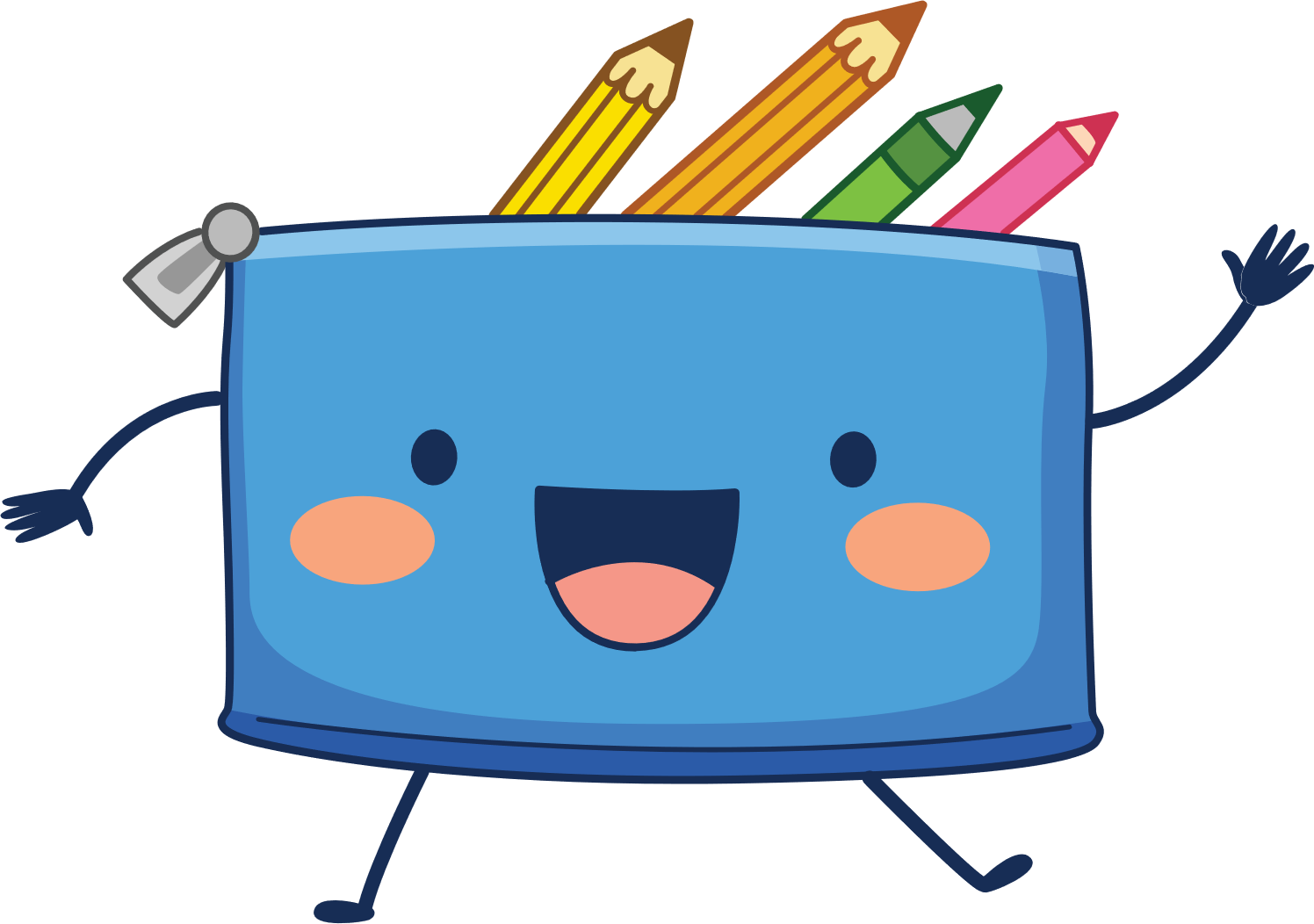 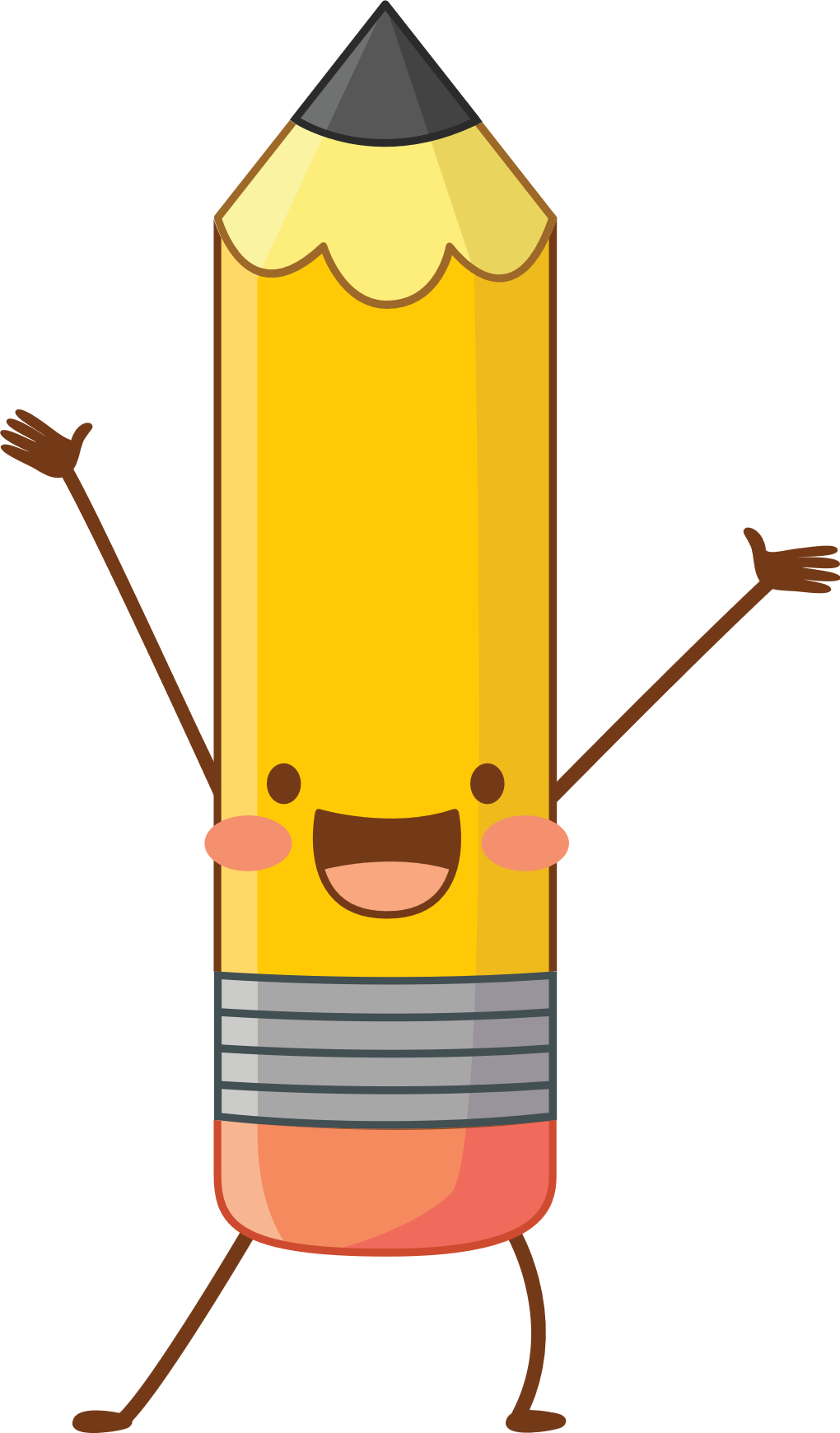 matematika
26. – 30. DUBEN 2021
TÝDENNÍ ÚKOL
TENTO TÝDEN NENÍ 
KONZULTAČNÍ HODINA
Nerozumíš něčemu?
Potřebuješ pomoci s procvičením učiva?
Nejsi si jistý/á, jestli všechno zvládáš?
Doporučila jsem ti to v týdenním hodnocení?

PŘIHLAŠ SE NA KONZULTAČNÍ HODINU!

KDY? vždy ve středu od 14:00
JAK? napiš mi v chatu a do hodiny tě přizvu
1. hodina týdne
PŘÍMÁ ÚMĚRNOST

opakování z minulého týdne: závislost a úměrnost
graf přímé úměrnosti
slovní úlohy s přímou úměrností
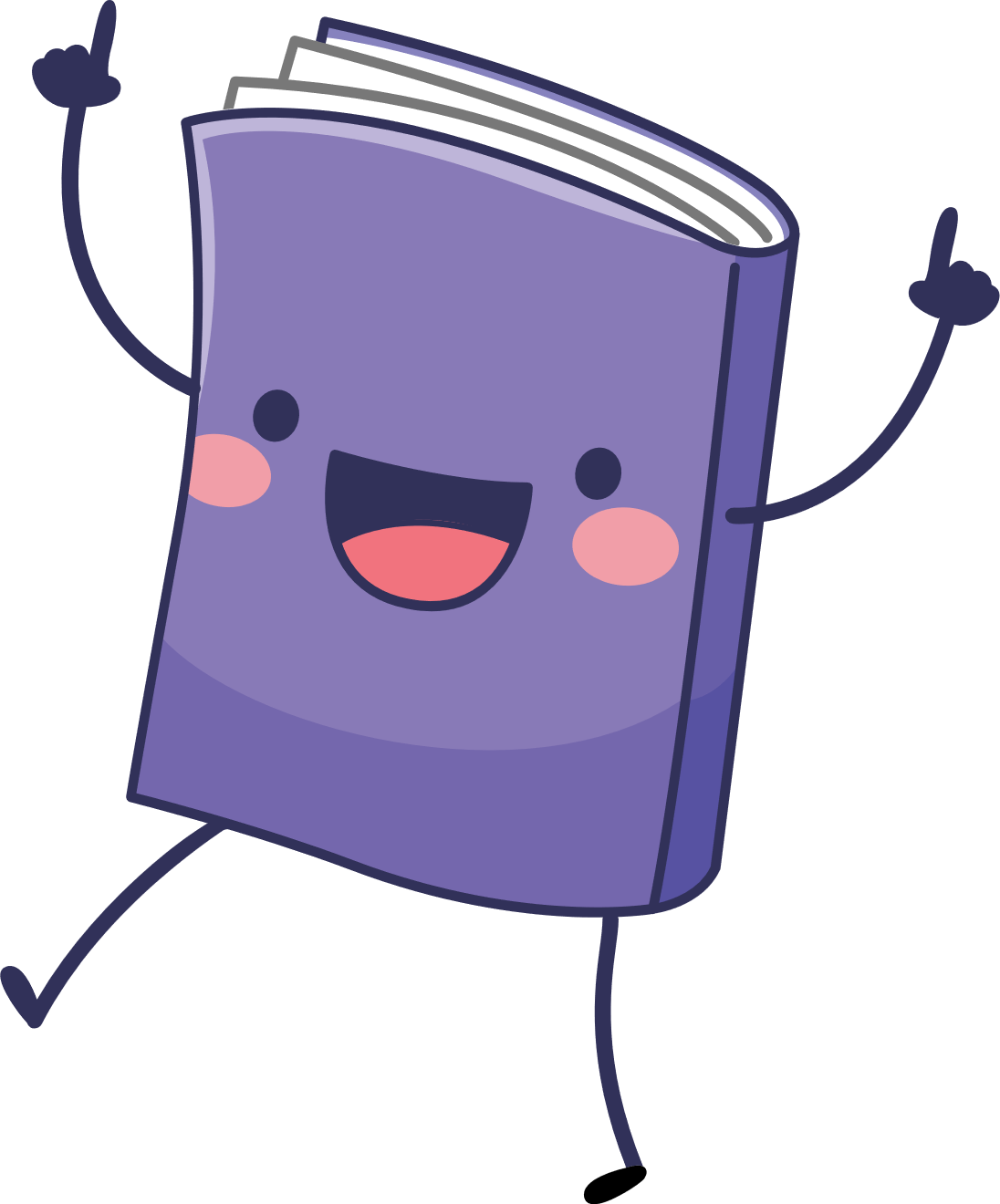 s čím budeme v hodině pracovat:
dotazník Forms
pracovní sešit
školní sešit
umimematiku
K ODEVZDÁNÍ: 
	zápisky v sešitě, úloha v PS
další úkoly zadané v hodině
2. hodina týdne
NEPŘÍMÁ ÚMĚRNOST

co je nepřímá úměrnost a jak ji poznáme
graf nepřímé úměrnosti
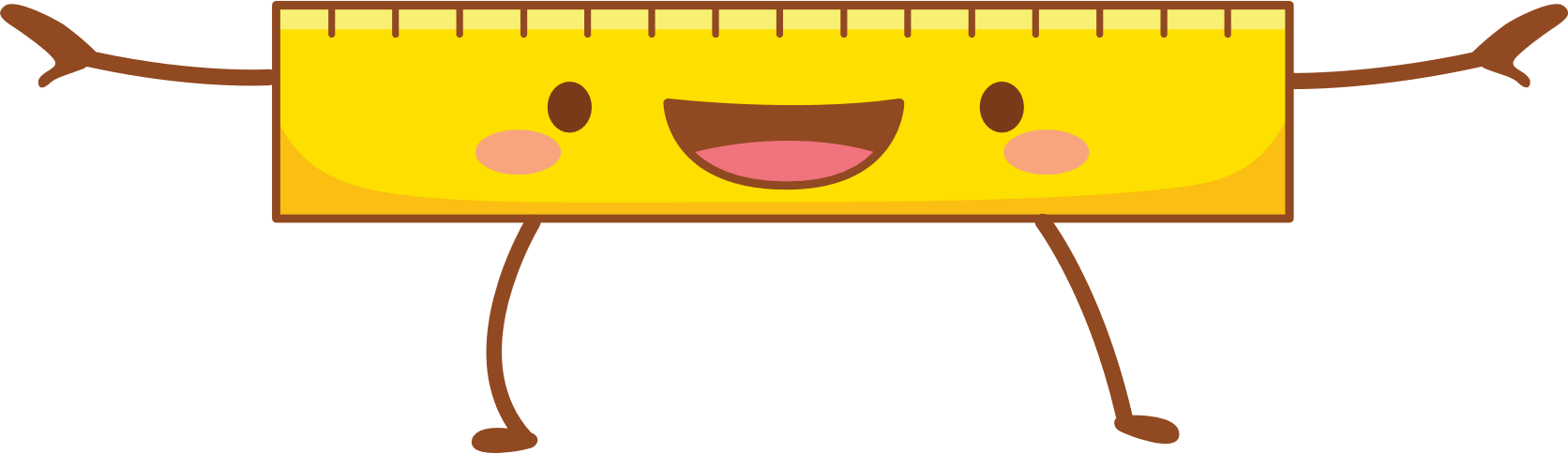 s čím budeme v hodině pracovat:
školní sešit
čtverečkovaný papír
whiteboard.fi
padlet
K ODEVZDÁNÍ: 
	zápisky v sešitě
další úkoly zadané v hodině
3. hodina týdne
VĚTY O SHODNOSTI TROJÚHELNÍKŮ

Geometrické hádanky
Odhalení posledních vět, zápis do sešitu.
Konstrukce trojúhelníku – správné řešení v týdenních úkolech
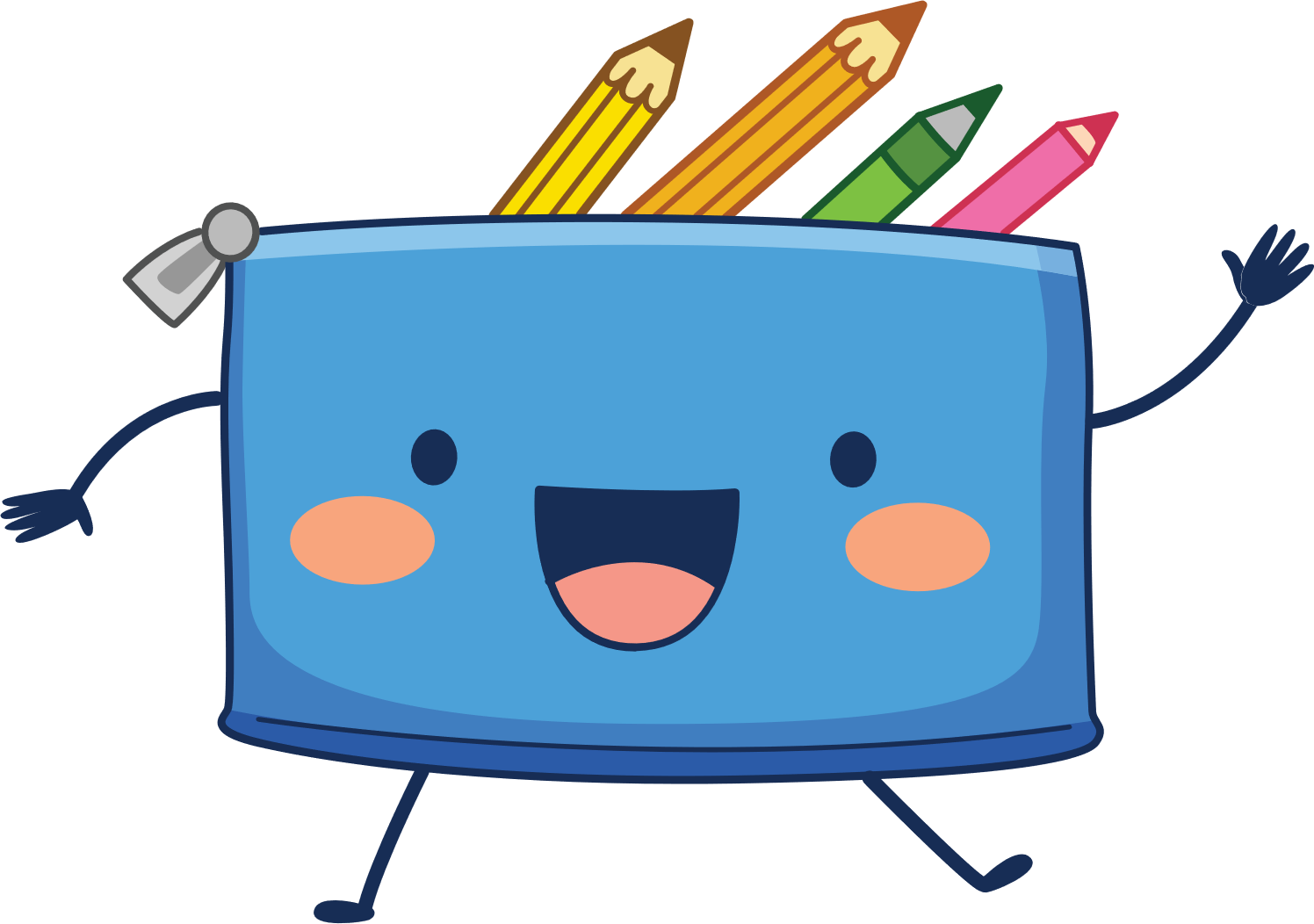 s čím budeme v hodině pracovat:
pracovní sešit
školní sešit
rýsovací potřeby
týdenní úkol z 2. a 3. týdne dubna
K ODEVZDÁNÍ: 
	zápisky v sešitě, úloha v PS
další úkoly zadané v hodině
4. hodina týdne
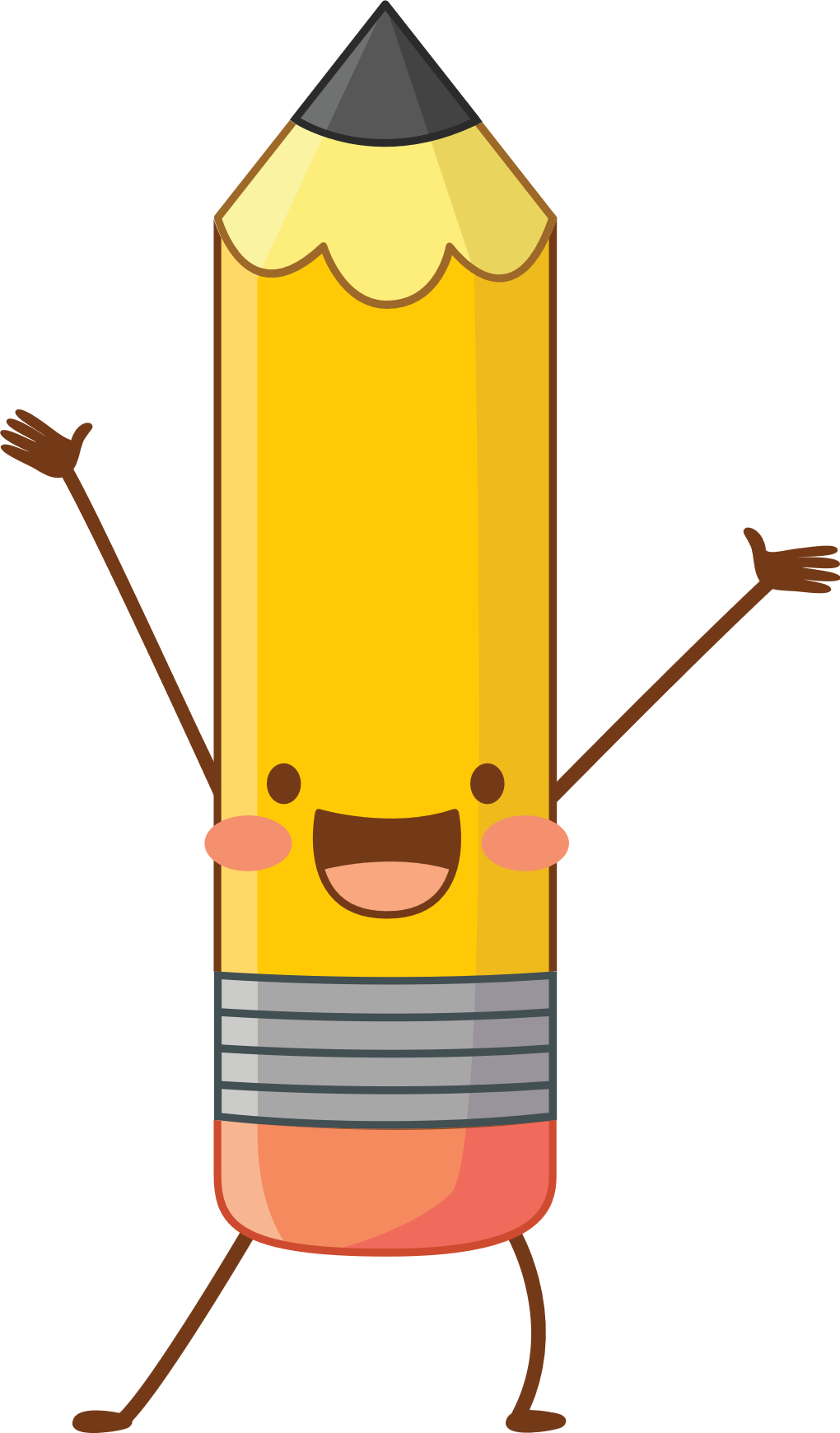 PROCVIČOVÁNÍ PODLE VÝBĚRU

úměrnosti a počítání
konstrukce a rýsování
s čím budeme v hodině pracovat:
Kahoot!
pracovní sešit
školní sešit
rýsovací potřeby NEBO pracovní list
K ODEVZDÁNÍ: 
	zápisky v sešitě
další úkoly zadané v hodině
NAVÍC
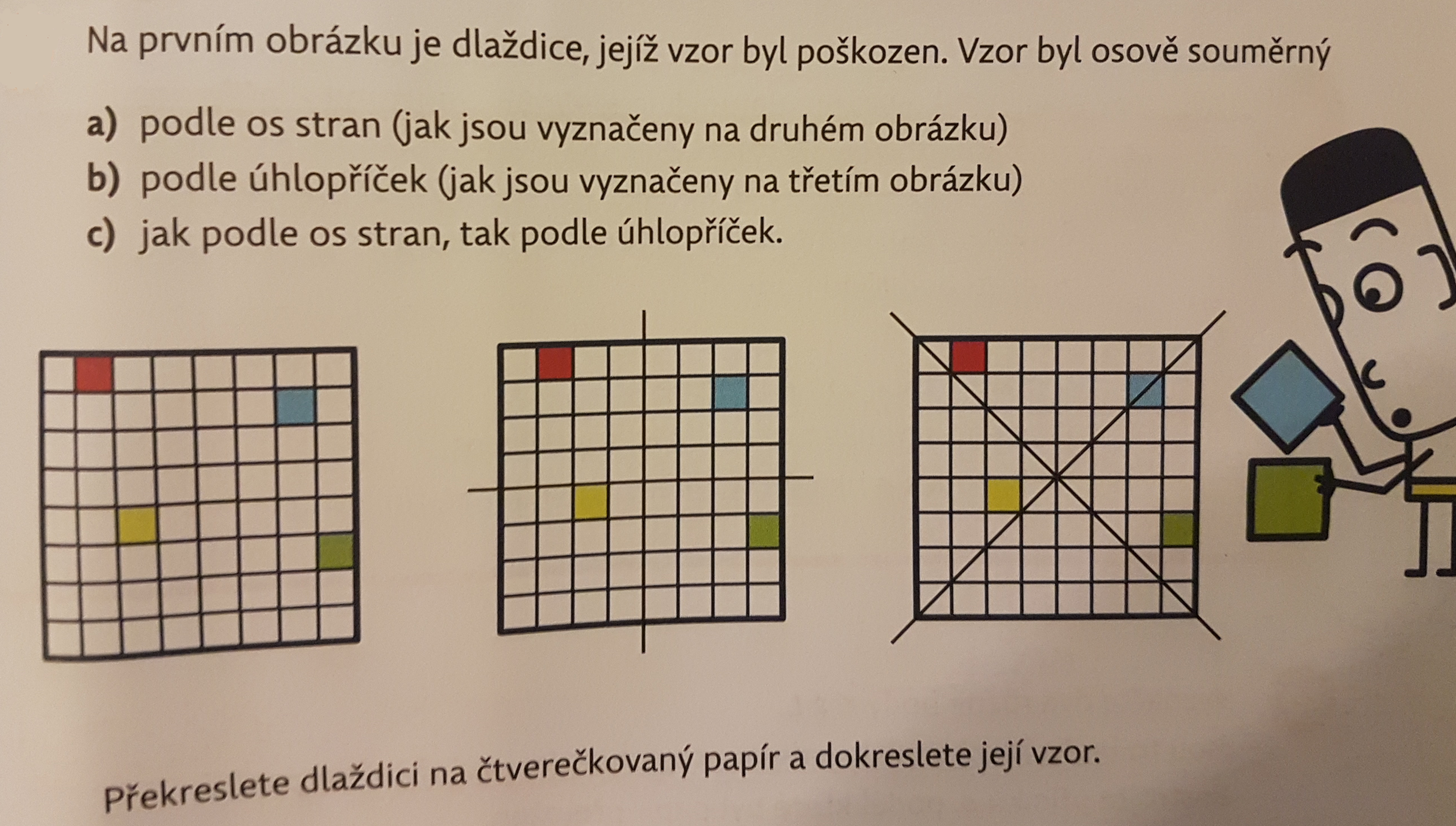